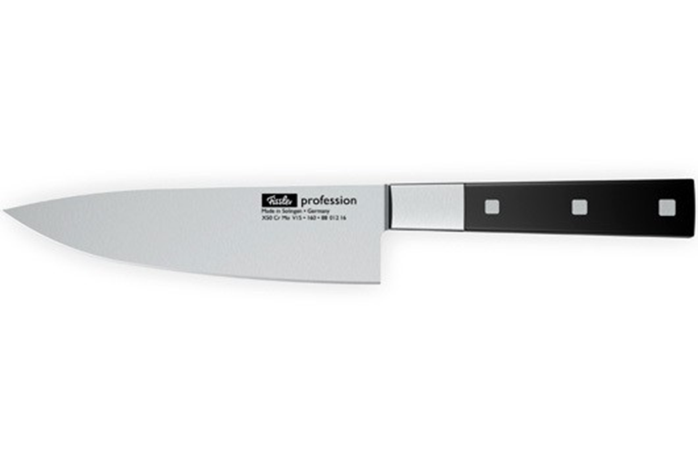 Knives and Knife Skills
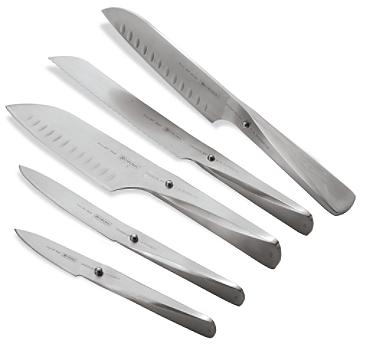 Knife Construction
Knives are the most commonly used kitchen tools
Chefs must be familiar with: 
knife construction and type.
proper cutting techniques.
knife safety and care.
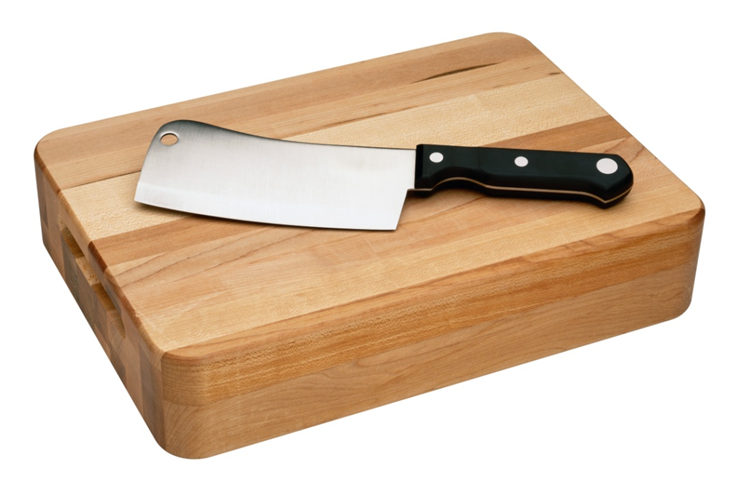 Knife Construction
Parts of a knife:
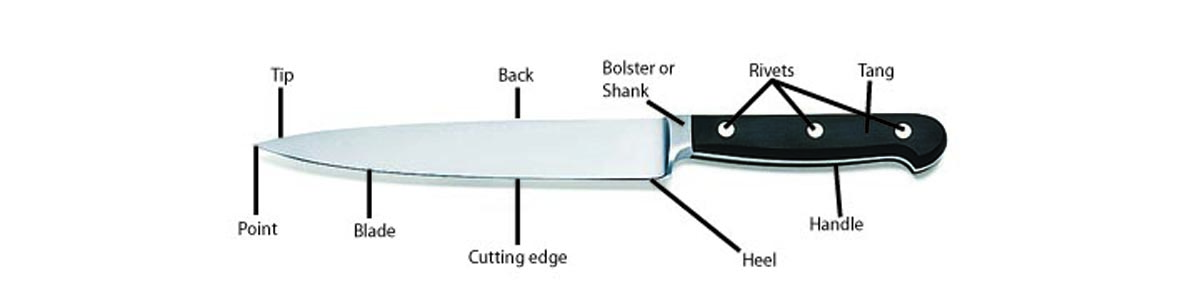 Tang
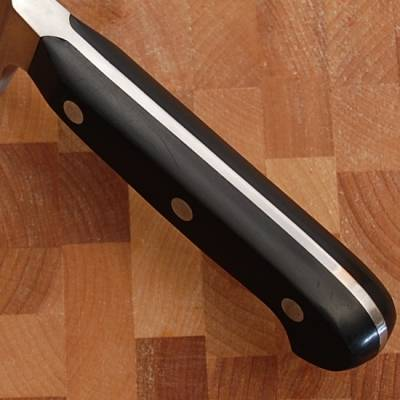 Knife Construction
Types of knives include:
chef’s knife
slicer
boning knife
paring knife
tournée knife
fillet knife
butcher knife
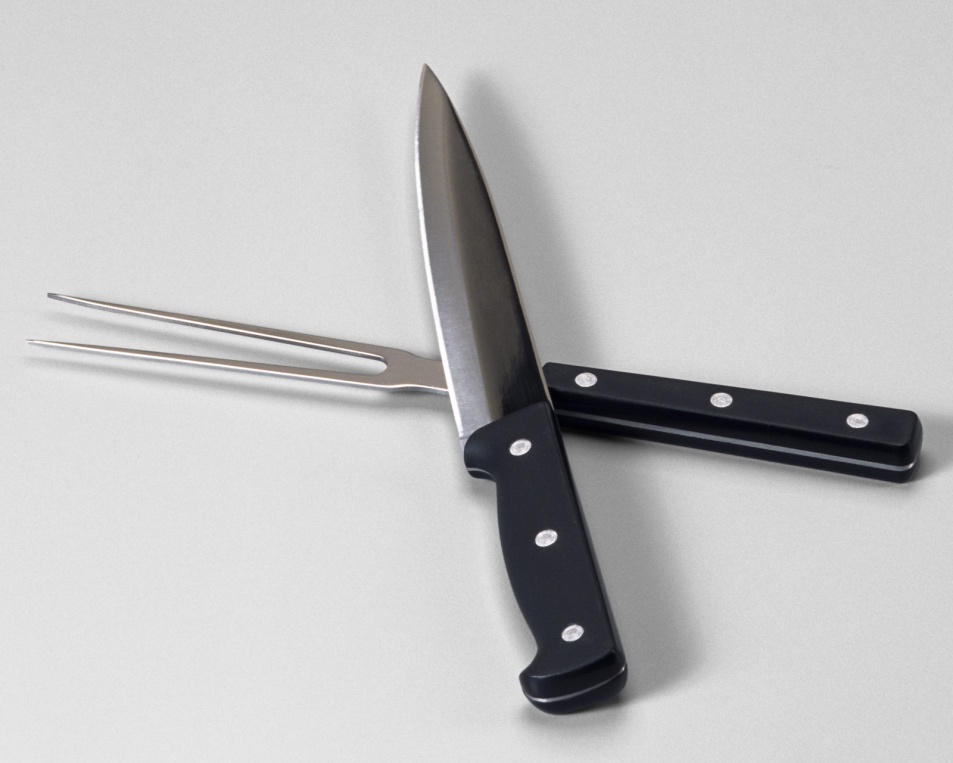 How to Hold a Knife
http://video.about.com/busycooks/How-to-Hold-a-Knife.htm
Why do we need Different Cuts?
1.Uniform cooking times.
2.Enhanced visual appeal.
Different  Cuts
Knife cuts for slicing include:
Rondelle – disk shaped slice
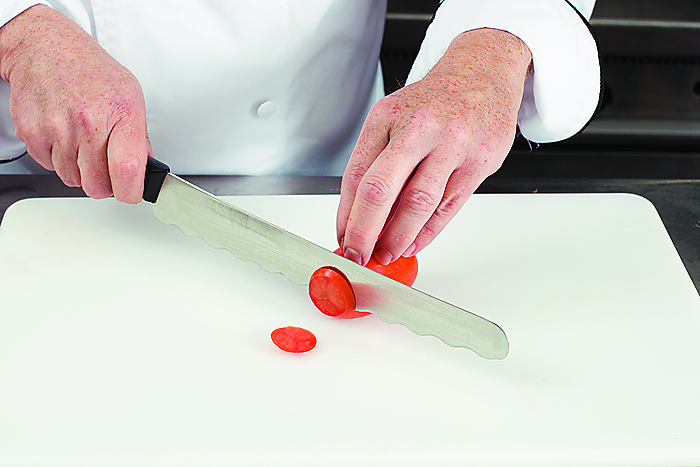 Knife Skills
Knife cuts for slicing include:
Diagonal – a cut 
the results In an oval or 
elongated slice of  a round 
fruit or vegetable
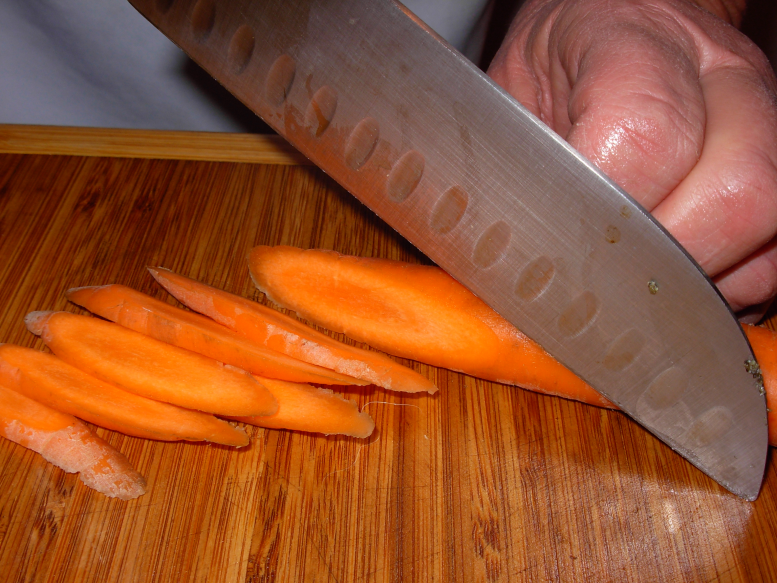 Knife Skills
Mincing cuts include: 
Julienne - 1⁄8-inch thick matchstick-shaped cuts. Can very in size.
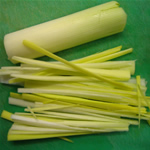 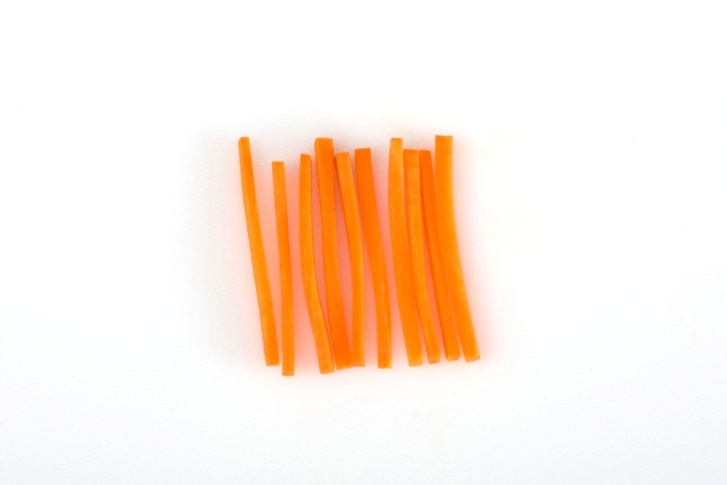 Knife Skills
Dicing cuts include: 
Diced - cut into small blocks 
Large- cubed      Small - minced
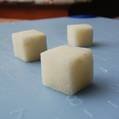 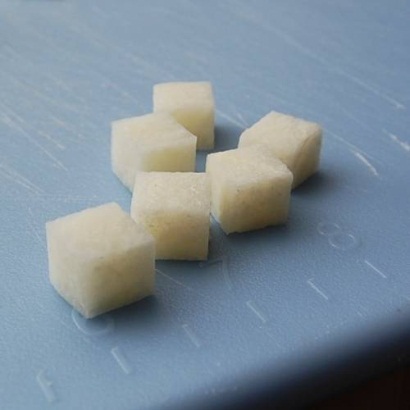 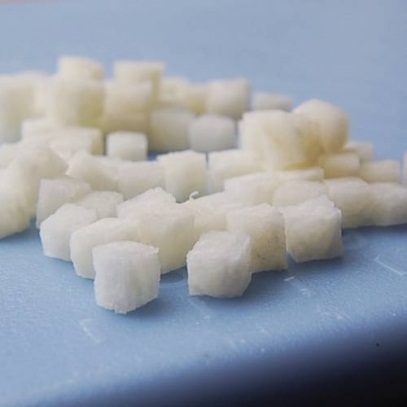 Small
Large
Medium
Today’s Lab
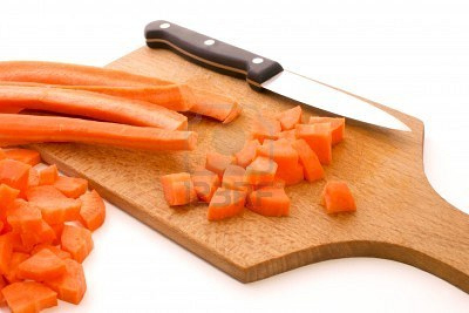 Practice your knife skills.
Cut an example of the 4 knife cuts given to you in class. When complete:
Place on a paper plate with your name on it.
Labeling each of the knife cuts.
Clean and check out of your kitchen.
Review
Knife safety and skills
http://www.foodnetwork.com/videos/knife-basics/65741.html?vpid=tbla|singlevideolp
JJC clips on how to dice an onion and an avocado 
How to seed a tomato
http://www.bing.com/videos/search?q=seeding+a+tomato&view=detail&mid=E8845898793360465404E8845898793360465404&first=0&FORM=LKVR5
One more video………
http://www.foodnetwork.com/videos/basic-knife-skills/3650.html